WorkshopGapanalys <namn på gapanalysen>
Verksamhet
Datum
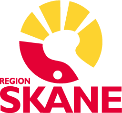 [Speaker Notes: Bild 1-17 ca 30 min

Lägg in rubrik och datum

Hälsa välkomna och presentera er själva! Se till att utrullningsprojektledare (Martin Adolfsson) också står upp vid denna bild.

Kör en presentationsrunda.

Poängtera att vår roll är att facilitera gruppen genom en metod för att få bästa möjliga förutsättningar för chefer och medarbetare att ta emot förändringen.]
Agenda
Syfte och mål med dagarna
Genomgång upplägg och metod
Genomgång nuläge och framtida läge
Workshop gap
Workshop problem och orsak
Workshop mål och aktiviteter
Nästa steg
[Speaker Notes: Detta är för båda dagarna. Vi ska ha gjort klart problem/orsak när dag 1 är slut.
Har vi endast en dag till förfogande är det detta vi ska göra under dagen.

Lunch och fikaraster bestämmer ni med verksamheten.]
Syfte och mål med denna gapanalys
Alla förstår vad förändringen innebär att nå det nya framtida, önskade läget och vad skillnaden är mot hur vi jobbar idag.
Vi har identifierat vilka hinder/problem vi behöver jobba med för att kunna nå det önskade läget.
Vi har mål och en plan för att nå det önskade läget.
[Speaker Notes: Detta ska vi ha uppnått vid dagarnas slut.

Förklara lite runt de olika punkterna. Se till att få kvittens från gruppen.]
Upplägg och metod
[Speaker Notes: Detta kapitel drar utrullningsprojektledare för SDV – Martin.

Max 30 min beroende på hur många processer vi  hanterar i workshopen.

Processerna ska vara utskrivna i A3 format antingen gör vi det eller projektet.]
Innehåll i en gapanalys
Det som skapar behovet av gapanalys
Själva gapanalysen
Att stänga gapet (oftast utanför gapanalysen)
Arbetsgång
Ett nytt önskat läge
[Speaker Notes: Detta kapitel drar utrullningsprojektledare för SDV – Martin.

Max 30 min beroende på hur många processer vi  hanterar i workshopen.

Processerna ska vara utskrivna i A3 format antingen gör vi det eller projektet.]
Syfte och mål med <namn på det önskade framtida läget>
<en beskrivning och specificering (process, mål, roller etc) det som ska uppnås och varför ska vi göra detta och vad händer om vi inte gör det. 
Uppdragsgivaren presenterar varför detta är prioriterat 
Varför är vi här, vad är målet för dagen?
Vad är det generella problemet med gapet? Vad händer om vi inte gör något? >
Beskrivning av framtida läge
[Speaker Notes: Detta kapitel drar utrullningsprojektledare för SDV – Martin.

Max 30 min beroende på hur många processer vi  hanterar i workshopen.

Processerna ska vara utskrivna i A3 format antingen gör vi det eller projektet.]
<lägg in bilder som visar framtida läge>
[Speaker Notes: Här lägger ni in processbilder som ni får av projektet (Martin). Dölj sen denna bild.]
Beskrivning av nuläge
[Speaker Notes: 15 min
Be verksamheten ganska kortfattat beskriva processerna.]
<lägg in beskrivning av nuläge>
[Speaker Notes: Efter denna bilden lägger ni in slides på det lokala nuläget. Med ungefär samma format som det framtid läget.

Dessa nulägen har ni i utskrivet A3 format, antingen gör vi det eller verksamheten. Dölj sen denna bild.]
Workshop
Nuläge och gap
[Speaker Notes: Ca 10.30-12 (vid endags ws bör denna starta senast 10)
Nu är det dags för den första workshopen!
Vi ska ta reda på – utifrån ert nuläge – vad ni kan stöta på för hinder för att ta er till det framtida läget som vi precis har tittat på.]
Workshop gap
Jämför nu läge och framtida önskat läge! 
Hitta skillnader. 
Identifiera hinder kopplade till att stänga gapen
Kategorisera hinder* Vilka hinder behöver vi ta oss förbi för att nå målet?
Kategori 1 (ex arbetssätt)
Kategori 2 (ex roller eller ansvar)
Kategori 3 (ex tid, resurser)
Kategori 4 (ex övrigt)
Klustra och sortera på ansvar (eget, projektets, verksamheten)
[Speaker Notes: Innan ni tar fram uppgiften – säkerställ grupperna och vilka rum man ska vara i.
Om ett par grupper jobbar i samma team och med liknande processer finns det en fördel att vara i samma rum så man kan få utbyte av varandra.

Workshop i storgrupp eller i mindre grupper beroende på verksamhet. 

Ta utskrivna A3 processbeskrivningar. Skriv post-it lappar med de hinder ni ser. 

Gula lappar – Arbetssätt, tid och bemanning – t ex förändrade arbetstider, utökade arbetsuppgifter, färre arbetsuppgifter eller arbetsuppgifter som går bort, otillräckliga lathundar och rutiner
Rosa lappar - Roller och kompetens -  saknar kompetens inom ett visst område, merarbete kräver fler resurser, ökad hanteringstid
Gröna lappar - Andra typer av hinder?

Inte lösning, konstatera hinder.

Förändringshandledarna behöver vara aktiva här. Gärna delta i varsin grupp för att se till att gruppen utför enligt metod. Men tänk på att inte kritisera utan lotsa dem rätt. Ej gå på lösning. Se till att de är konkreta på lapparna. Inte enstaka ord utan beskriva vad hindret är.

När gruppen börjar bli klar, instruera hur de klustrar lapparna. Gör gärna ihop med deltagarna i början för att få dem på rätt spår.]
Workshop gap – förslag till visualisering
aktivitet
aktivitet
aktivitet
Framtidaläge
resultat
resultat
resultat
Jämför! 
Hitta skillnader. 
Identifiera hinder
Kategorisera hinder*
aktivitet
aktivitet
aktivitet
aktivitet
Nuläge
resultat
resultat
resultat
resultat
Tips 1: använd post-it. Mängden lappar visualisera kring vilka aktiviteter eller resultat/input/output vi har störst utmaningar
Tips 2: använd post-it med olika färger för olika kategorier (ex arbetssätt, roller & ansvar)
Tips 3: identifiera ansvar: eget lokalt ansvar, leverantörs (ex projekt) ansvar,  egen organisations ansvar (=eskalering)
[Speaker Notes: En liten metodbeskrivning innan vi startar.

Vi ska ta reda på de utmaningar och hinder som finns för att nå det framtida läget. Av det kommer ett antal hinder/problem och aktiviteter dyka upp. – Byt bild.]
<förslag på sammanfattning på whiteboard>
Projektets ansvar:
Det här är ”verksamhetens ansvar”
Sammanfattning kluster 5
Sammanfattning kluster 2
Sammanfattning kluster 6
Det här kan vi göra själva!
Sammanfattning kluster 4
Sammanfattning kluster 1
Sammanfattning kluster 3
Workshop
Problem och orsak
Prioritering
[Speaker Notes: Nu går vi in i nästa workshop. Nu ska vi reda ut varför dessa hinder finns genom en problem- och orsaksanalys.
Varför behöver vi då göra detta? Varför ska vi inte direkt springa på mål och aktiviteter? Byt bild.]
Workshop – problem och orsak
Välj ut ett prioriterat hinder (alt kluster av hinder)
Hur tror ni att det kommer att….…yttra sig?…få för konsekvenser för kund (patienten)?Vem tror ni kommer att påverkas av det?Var tror ni hindret kommer att finnas?När tror ni hindret kommer att upplevas och hur ofta/länge?
(Varför/Varför/Varför/Varför/Varför?????)
Dela upp i grupper som jobbar med max 2 hinder var i ca 45-60 min. Dokumentera i mall. Redovisa i storgrupp.
[Speaker Notes: 13-15 vid 1,5 dags ws, vid endags behöver denna starta kl 11.

Utifrån prioriteringsordning – välj ut max 3 hinder per grupp.

För att formulera problemet använd frågorna. T ex hinder förändrade arbetstider - Idag stämmer inte schema och arbetstider överens med den nya processen.

Använd även 5 varför för att dyka ner i orsak vid behov.

Använd mallen som är utskriven i A3.]
Hur tror ni att det kommer att yttra sig?
Hur tror ni att det kommer att få för konsekvenser för kund (patienten)?
Vem tror ni kommer att påverkas av det?
Hinder:
Var tror ni hindret kommer att finnas?
När tror ni hindret kommer att upplevas och hur ofta/länge?
[Speaker Notes: Mall till Workshop – problem och orsak
Skriv ut mallen I A3-format inför workshop

Fota av dessa från varje grupp och lägg in i presentationsmaterialet.]
Workshop gap
Vilka hinder ska vi prioritera?

Bedöm:
Konsekvens (liten – stor)
Insatsens storlek (liten - stor)

Högst prio blir att undvika ens stor negativ konsekvens (eller utebliven positiv) och behov av liten insats
[Speaker Notes: Prioritera:
Be gruppen diskutera i storgrupp vilka hinder som är viktigast, max 2-3 stycken per område. Ar det tydligt vilka hinder man vill prioritera väljer ni ut det så annars kan man använda multiröstning som verktyg.

Var och en får x antal röster som de sätter på de hinder/gap man anser viktigast.
Välj ut max 4 hinder.


Övriga hinder skickar vi med och dessa kan verksamheten själva jobba med om man vill. Metodstöd får man ju med sig.]
Workshop
Förfina delmål och identifiera aktiviteter
[Speaker Notes: Nu ska vi gå till nästa steg där vi tar fram lokala delmål och aktiviteter kopplade till dessa.]
Workshop – mål
Vilket är det framtida läget? Skapa övergripande lokala delmål på väg mot slutmålet

Grupparbete– varje grupp tar fram delmål så att samtliga hinder täcks upp. Presentera delmålen för varandra. Justera vid behov.
[Speaker Notes: Utifrån de hinder med problem och orsak tar ni nu fram några övergripande lokala delmål. 

Tänk på att målen ska vara formulerade på det sättet att ni befinner er i det läget. Gärna tidssatt.

Exempel utskrivna  och mall för smartmål utskrivna

Förfinat framtida läge och mål – t ex:

Alla ska kunna hantera digitala verktyg och ta emot/klarrapportera med en mobil enhet senast 15 mars 2025.
Vi har avtal och rollbeskrivningar som möter upp det nya arbetssättet i SDV senast 30 november 2024.
Vi har rutiner som möter de nya arbetssätten i SDV senast 31 januari 2025.

Fota av tidslinjerna för varje grupp och lägg in i presentationsmaterialet (whiteboard eller A3)]
Workshop
Identifiera aktiviteter
[Speaker Notes: Nu ska vi gå till nästa steg där vi tar fram lokala delmål och aktiviteter kopplade till dessa.]
Workshop – aktiviteter
Vad behöver vi göra för att nå det framtida läget? Identifiera aktiviteter kopplade till identifierade gap/problem inom respektive delmål (vad, vem och när?).
Grupparbete, redovisa i storgruppVarje grupp jobbar med ett eller flera delmål var. Dokumentera på valfritt överenskommet sätt.
[Speaker Notes: Formulera övergripande aktiviteter för att eliminiera de hinder ni har identifierat. Konkretisera så mycket det går.
Gå igenom lapparna när ni är klara så att ni har fått med allt. Dvs skapat aktiviteter för att så gott det går förbereda inför de hinder ni har identifierat.

Tänk på: Här vill man gärna lösa aktiviteterna – coacha grupperna så att de får ner det de ska göra och inte fastnar i att lösa nu. Även om de fastnar i sånt som inte är klart – skriv ner det och sätt ett datum på när det behöver vara klart.

Verksamheten bestämmer själva var de dokumenterar sina aktiviteter – använd befintliga verktyg (Planner, excell el annat)]
Vad, vem, när?
Vad, vem, när?
Vad, vem, när?
Delmål:
Vad, vem, när?
Vad, vem, när?
[Speaker Notes: Mall till Workshop – aktiviteter kopplat till delmål
Skriv ut mallen I A3-format (obs ta med dig manga utskrifter)

Fota av gruppernas arbete och lägg in i presentationsmaterialet.]
Nästa steg
Aktiviteter tas om hand av utpekad ansvarig.

Vi kan nu börja förändringsplanering med fokus på att stödja individer och organisationen i förflyttningen i de identifierade förändringarna.
[Speaker Notes: Vad händer nu?

De aktiviteter ni har tagit fram tas om hand av utrullningsledare och er i verksamheten alternativt om vi har några aktiviteter som ska tas om hand av projektet.

Nästa steg i förändringsledning är att ta fram en förändringsplan som vi har som utgångspunkt i kommunikationen.]
Syfte och mål med dagarna
Alla förstår vad förändringen är och vad skillnaden är mot hur vi jobbar idag.
Vi har identifierat vilka hinder/problem vi behöver jobba med för att kunna nå det önskade läget.
Vi har mål och en plan för att nå det önskade läget.
[Speaker Notes: Vi ska avsluta med att stämma av de målen vi hade för dagarna. Har vi uppnått dessa?

Skicka ut frågan i gruppen – fråga runt, var lyhörd för om det är någon som är tveksam.]
Tack för idag!
[Speaker Notes: Stort tack för de här dagarna och riktigt bra jobbat!!]
Bakgrund
Region Skånes förbättringsmodell
Region Skånes förändringsmodell
Dokumentationen för en gapanalys
Dokumentationen för en gapanalys bör innehålla:
Samt vid behov:
Gap, deras orsaker (eller tänkbara orsaker) och vilka av dem som påverkar möjligheten att nå det framtida läget mest
Visualisering av gap och data t.ex. i flödesschema och diagram (med aktuella siffror kopplat till indikatorerna)
Arbetsgruppens föreslagna prioritering av gap och åtgärdsförslag
Uppskattning av förändringsinsatsen som krävs att ta sig från nu- till framtida läge
Detaljerad förändringsplan
Kommunikationsplan
Projektdirektiv
Nyttokalkyl/effekthemtagning
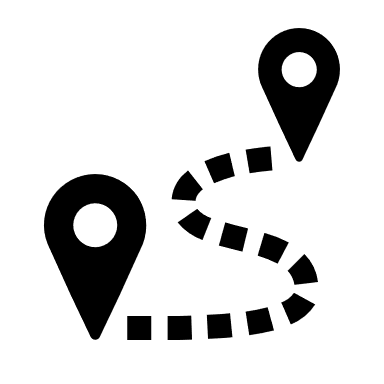 OBS! Vid mindre gapanalyser, kan enbart A3:an räcka som dokumentation!
Arbetsgång i en A3 då det framtida läget redan finns
Framtida situation
Nuvarande situation
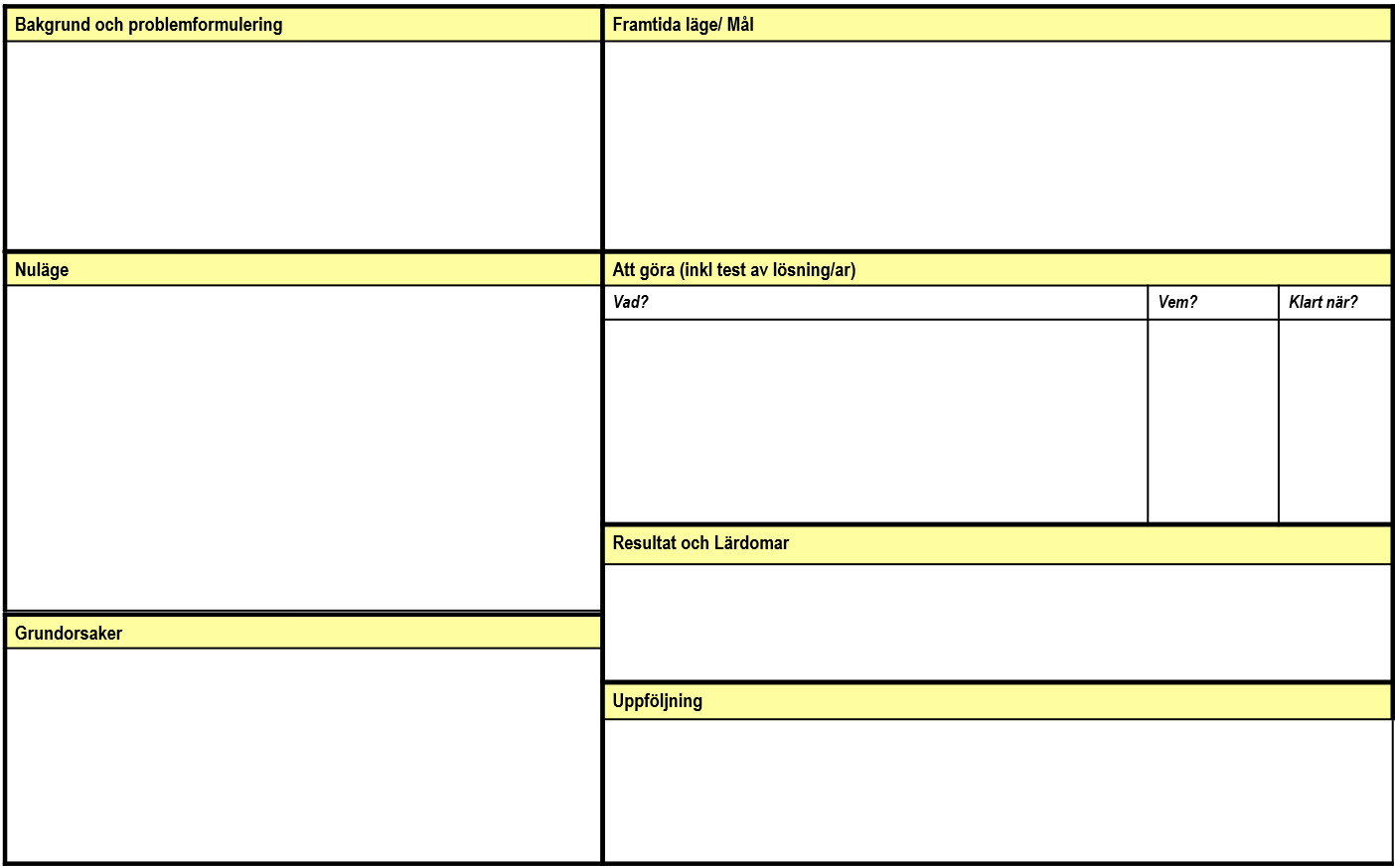 1. Framtida läge - Vad måste vi åstadkomma
2. Vad är avgränsningen av analysen? Vad är problemet? Vilka vinster/ effekter/ nyttor vill vi uppnå och för vem?
5. Förfinat börläge och mål, ex tidsatt och rimlighetskollat för att bli accepterat
3. Vad är nuläget (med avseende på gapet)? Ex hur presterar, jobbar, organiserar vi oss idag med avseende på det framtida läge vi vill nå? Vad hindrar oss att nå dit?
6. Vilka aktiviteter behöver vi göra och vad vill vi testa för nya lösningar?
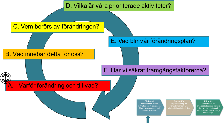 7. Beslut om införande. Har vi rätt lösning eller behöver vi fler test?
4. Vad är grundorsakerna till hindren?
8. Hur och vem som ska följa upp respektive hantera ändringar i vald lösning?
Vi arbetar enligt Region Skånes förändringsprocess
Förstärk
Förankra det nya arbetssättet som en naturlig del i  verksamheten och fortsätt arbeta med ständiga förbättringar.
Vi Förbereder
Förbered och skapa motivation för  förändringen. Säkra nyckelpersoner och planera aktiviteter.
Genomför
Implementering av förändringar och nya  arbetssätt kopplade till den.
* Kurt Lewins processmodell
[Speaker Notes: SDV-programmet har beslutat att använda Region Skånes framtagna förändringsmodell vilket är en stor fördel för oss i Regionservice. De flesta av våra chefer och ledare är utbildade i modellen och flera har även använt den i praktiken.

Förberedelsefasen går mycket ut på att ”kratta managen”: Visa vad slutmålet är och varför i hela fridens namn vi gör det här, sedan planera med utgångspunkt i människorna i systemet och sedan bygga upp förmågan innan ”vi trycker på knappen”. Den som leder förädnringen här visa ledarskap i form av strategiskt tänkande, att kunna ”visa vägen” och visa att vi tror på behovet av förändring. I denna fasen är förändringshandledaren aktiv, man tar fram en förändringsplan och förbereder inför att förändringen ska ske.
Genomförandefasen går mycket ut på att följa upp och anpassa planen. Behov av ändringar uppstår alltid, så mycket går ut på att vara på tårna och hantera dem snabbt och effektivt. Ledarskapet går mycket  ut på att coacha, så det gäller att som chef vara närvarande
Förstärkningsfasen att när vi lagt tid ock kraft på en förändring säkerställa att den blir en naturlig del av vårt arbetssätt och inte försvinner när vi flyttar strålkastaren åt ett annat håll. Det är lika viktigt att rätta till fel och realisera förbättringsidéer]
Region Skånes framgångsfaktorer för en lyckad förändring
Baserat på J.P. Kotter – Leading Change  (1995) / 8 steps to o Accelerate Change (2015)
[Speaker Notes: Framgångsfaktorerna är en övergripande checklista med det som erfarenheten har visat vara viktigt att leverera för att förändringsarbetet ska lyckas fullt ut. 

Prata lite om varje punkt och koppla ihop med föregående bild.]
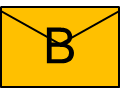 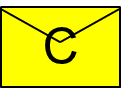 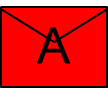 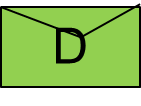 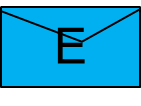 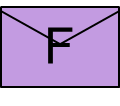 [Speaker Notes: Vi kommer använda metoden för förändringsplanering men för att kunna bocka av kuvert A behöver vi lägga till ytterligare metodik och göra en så kallad gapanalys. 

Vad är skillnaden mellan nuläge och framtida läge. Vad innebär det för lokalt för er och vilka hinder ser ni för att nå det framtida läget? Vad är orsaken till det och vad ska göras för att nå dit. När vi vet vad det innebär kan vi göra vår förändrings- och kommunikationsplan.

Ny metod och vi tar gärna emot feedback på metoden för att hela tiden skruva och förbättra den.]